EGI: Linking digital resources across Europe for European science and innovation
Steven Newhouse
EGI.eu Director
SciTechEurope Masterclass 2012
1
21/11/2012
EGI
European
Over 35 countries
Grid
Secure sharing
Infrastructure
Computers
Cloud
Data
Instruments
…. and others
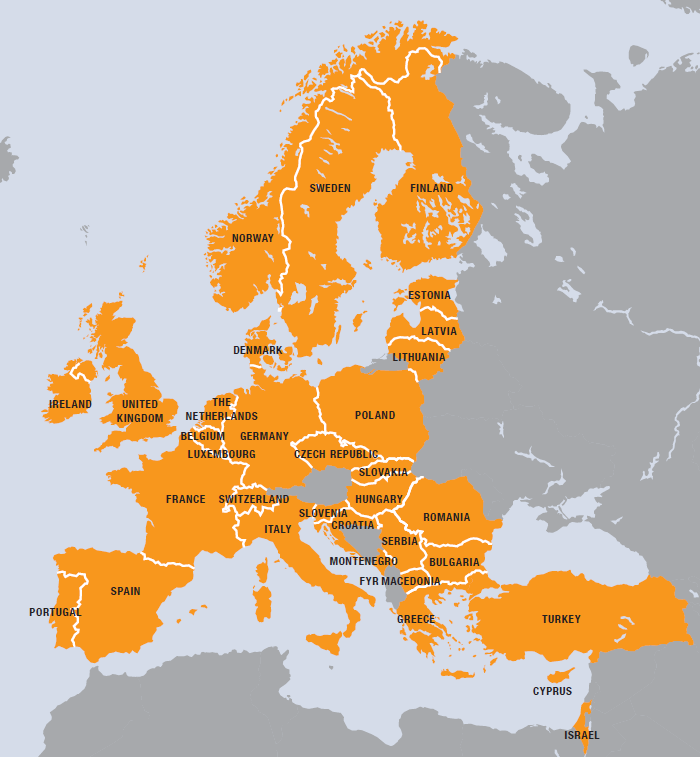 SciTechEurope Masterclass 2012
2
21/11/2012
A moment of reflection…
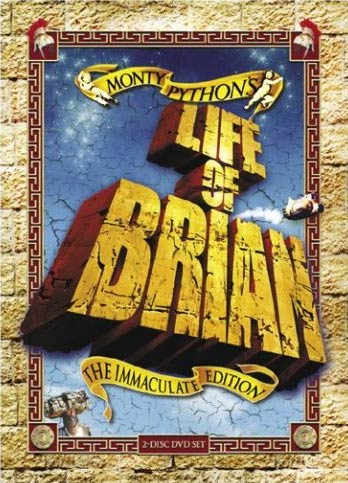 The legacy from the Romans
Sanitation
Medicine
Education
Irrigation 
Public health
Roads
Freshwater system
Baths
Public order
What is
Infrastructure?
SciTechEurope Masterclass 2012
3
21/11/2012
What is
Digital
Research
Infrastructure?
SciTechEurope Masterclass 2012
4
21/11/2012
1990: 1st Generation
SciTechEurope Masterclass 2012
5
21/11/2012
1998: 2nd Generation
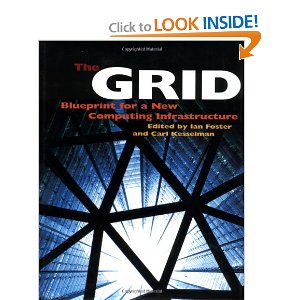 No centralised control
Open standards & protocols
Non-trivial quantities of service
SciTechEurope Masterclass 2012
6
21/11/2012
Geneva, 4th July 2012
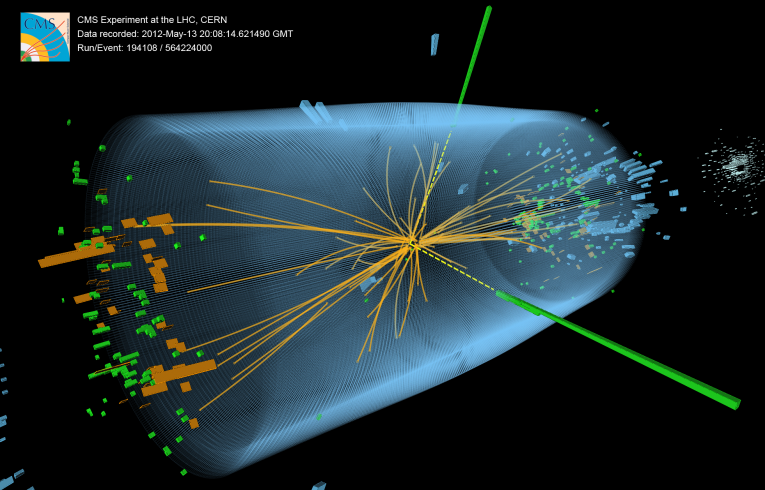 SciTechEurope Masterclass 2012
7
21/11/2012
Analysing New Viruses
VIDISCA-454, new method to find new viruses from genetic material
Runs EGI using customised workflows, allowing researchers to save time.
Analysis done in 14 hours not 17 days
The method was used to identify a new type of coronavirus
Results published in Nature Medicine
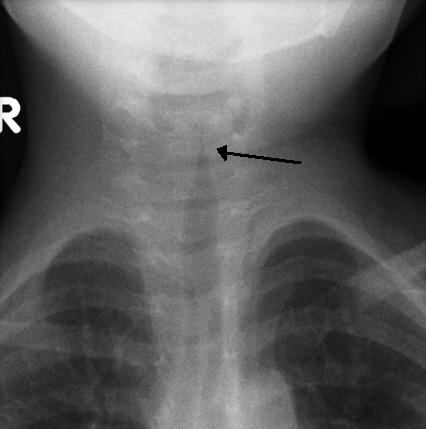 Many children suffer from respiratory diseases caused by unknown viruses
http://go.egi.eu/virus
SciTechEurope Masterclass 2012
8
21/11/2012
Fusion Reactor Modeling
Investigating viability of fusion as a power source
Modeling and simulating the reactor
Used 1 million CPU hours in the last 12 months
SciTechEurope Masterclass 2012
9
21/11/2012
Tackling Alzheimers
Diagnostic Enhancement of Confidence by an International Distributed Environment
Diagnostic tools for the medical community sharing medical data securely
Allow doctors to diagnose Alzheimer’s disease in its early stages and track the progress of the symptoms over time
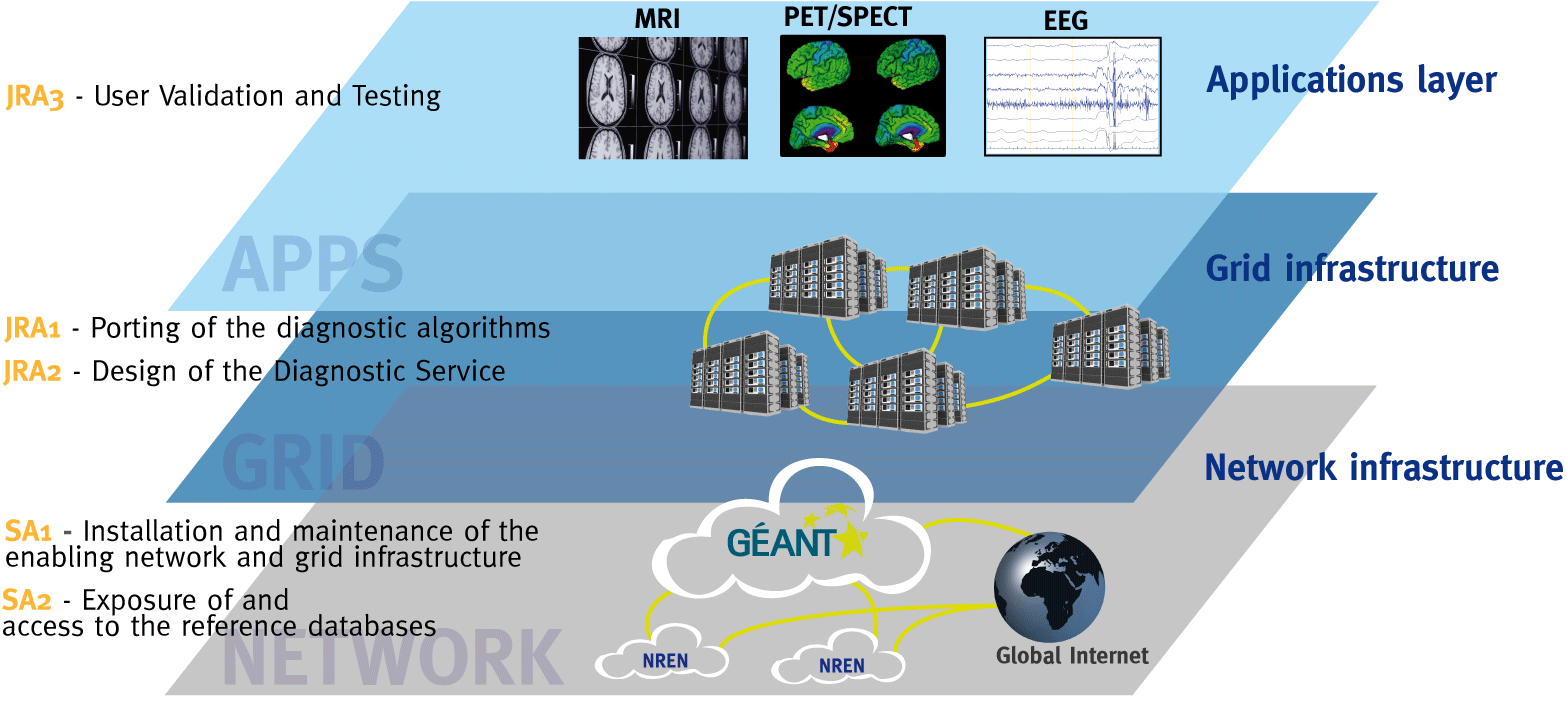 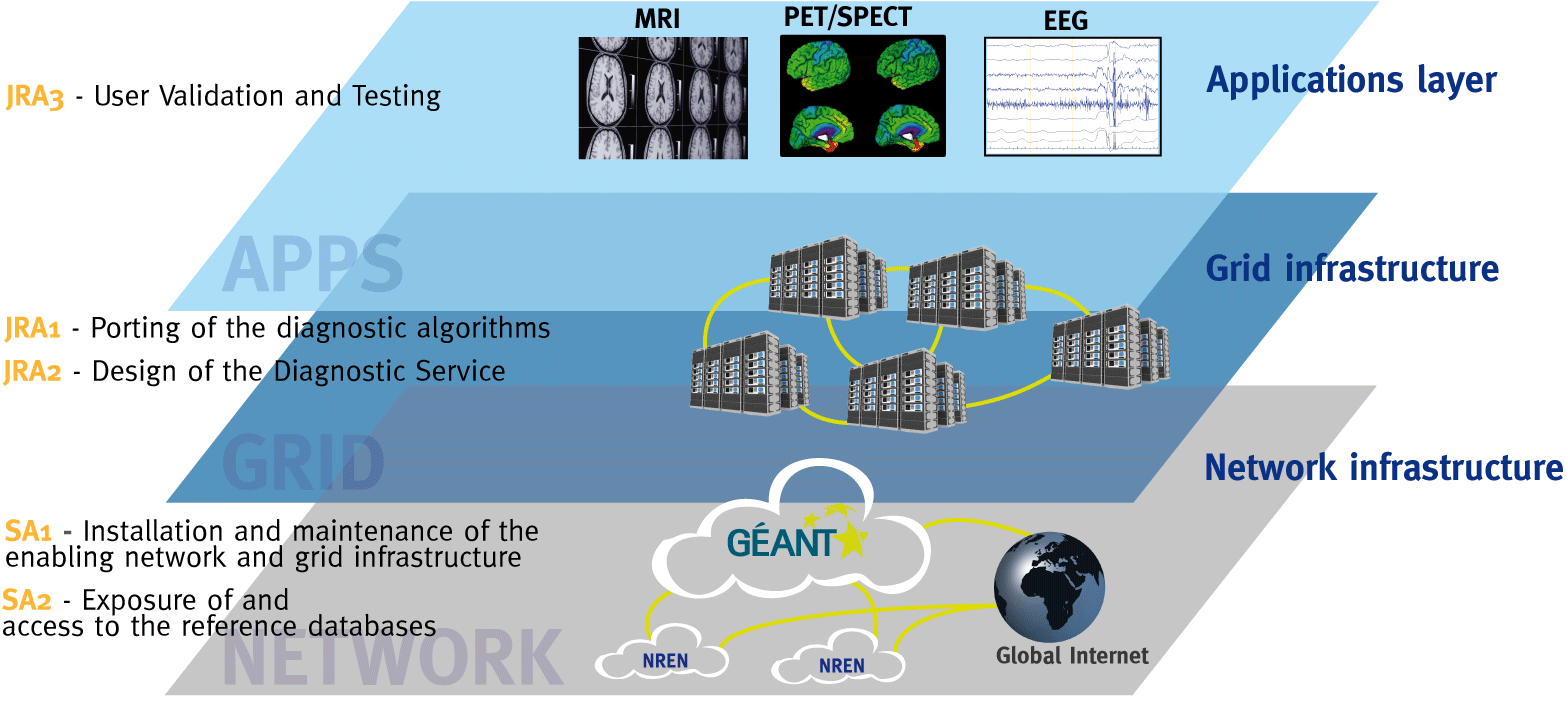 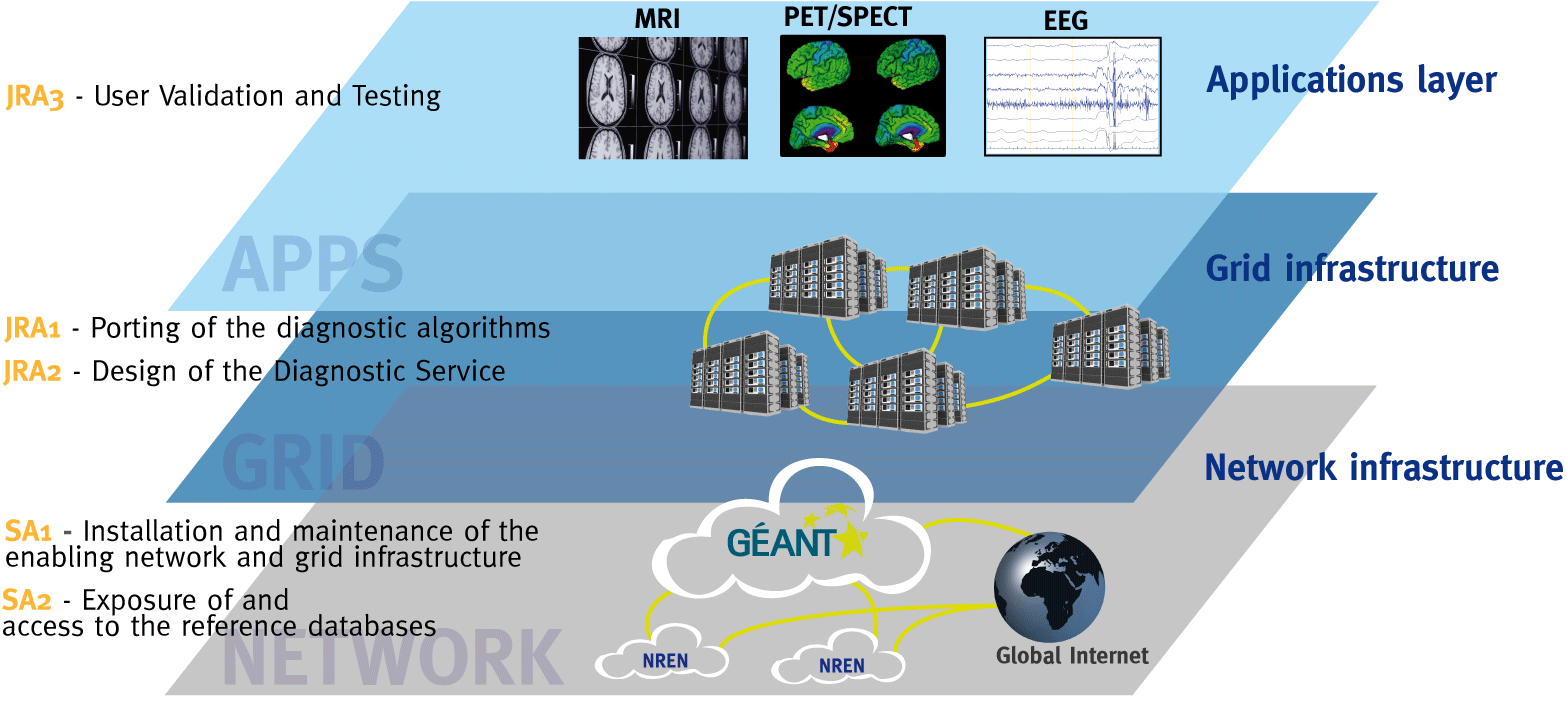 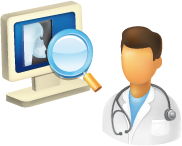 SciTechEurope Masterclass 2012
10
21/11/2012
Cherenkov Telescope Array
Future ground-based high energy gamma-ray instrument
Integrate resources 132 institutes in 25 countries
Using applications and grid technology provided by EGI
Rapidly run data-intensive stimulations to explore design
SciTechEurope Masterclass 2012
11
21/11/2012
Accelerating Digital Research
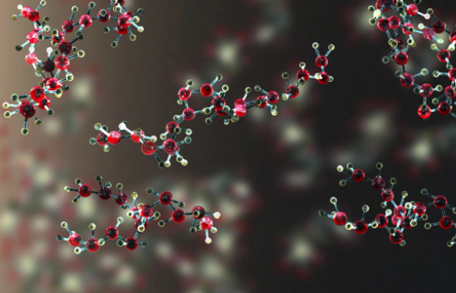 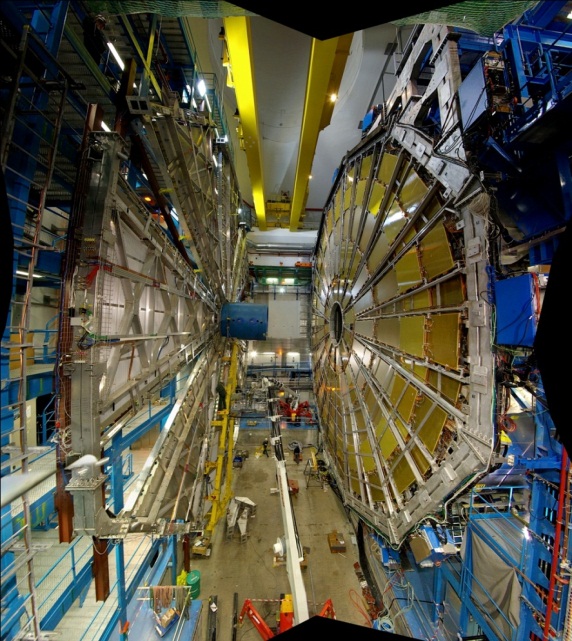 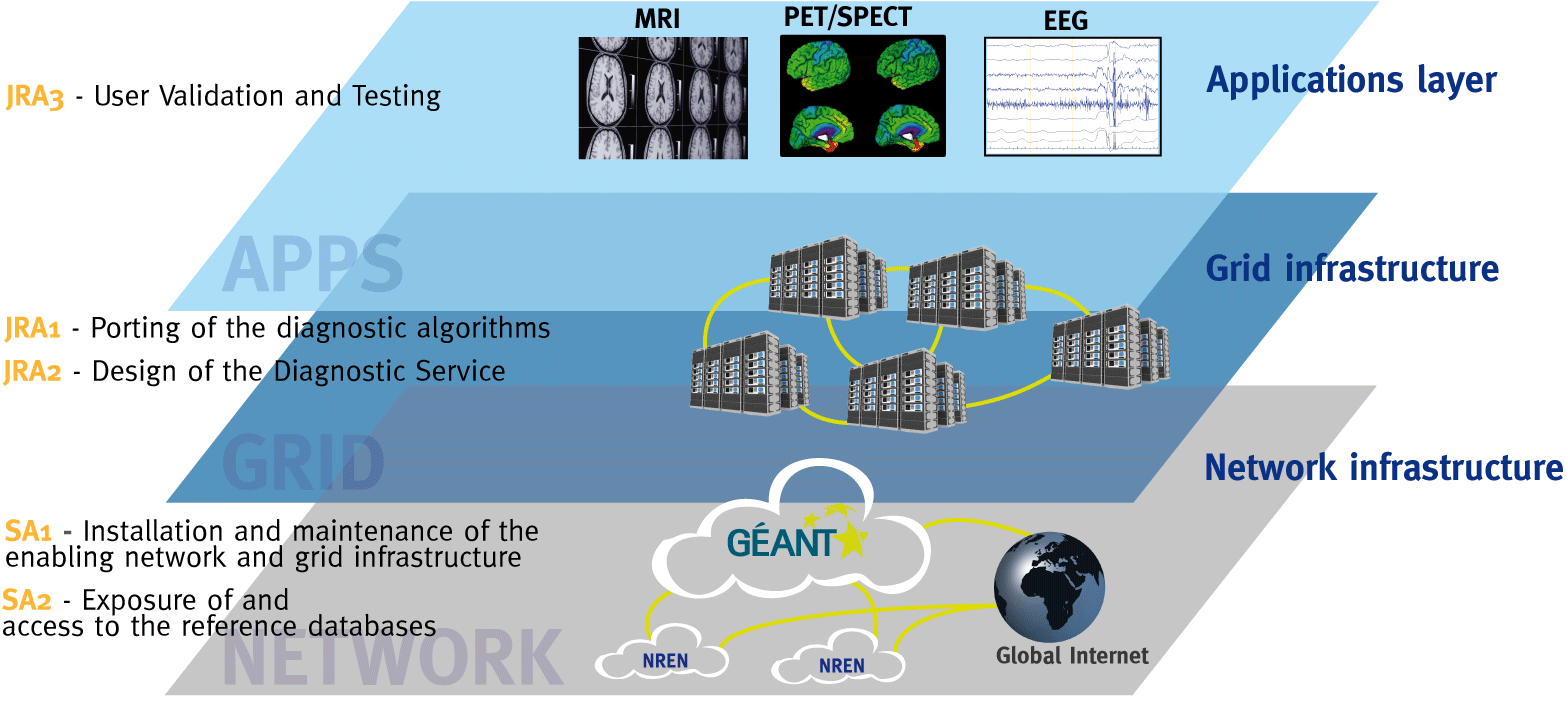 Extracting Knowledge from a Deluge of Data
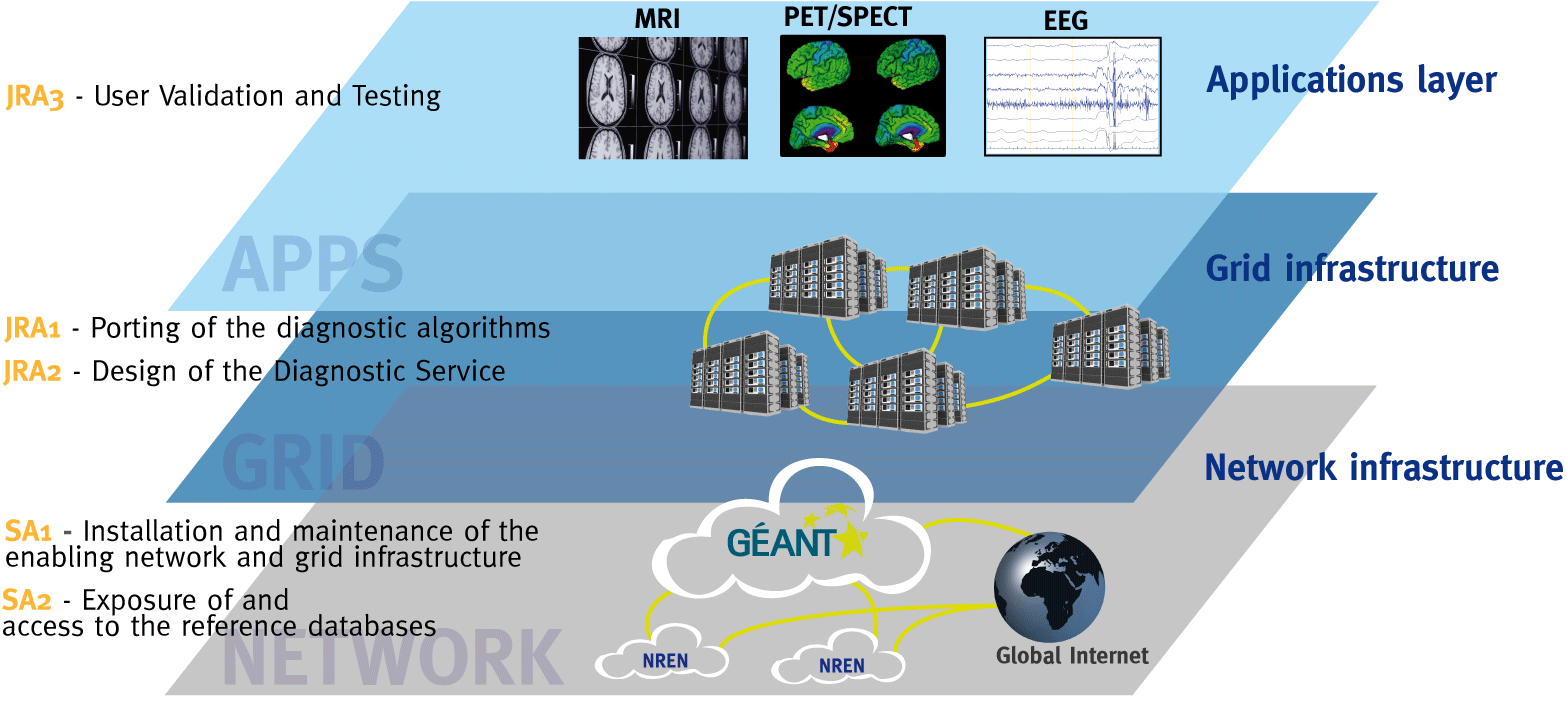 Medicine & Life Science
Genomes $5K & 24hrs
Scans & X-Rays, etc.
Mobile medical monitors
Structural Biology & Modeling
Requires a digital infrastructure to share services and tools personalised to individual research communities
High-Energy Physics
Large Hadron Collider: World’s largest particle accelerator
Supports 8,000 researchers
1 billion CPU hours in the last 12 months
15Pb of data created annually
Health-care
Diagnostic tools for the medical community
E.g.: to diagnose Alzheimer’s disease in its early stages and track the progress of the symptoms over time
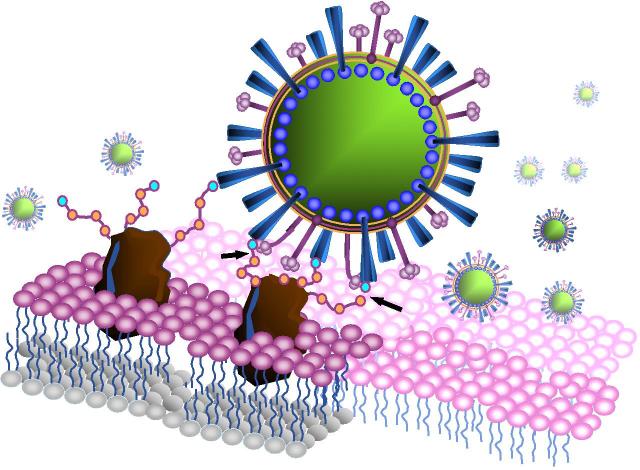 See: http://www.egi.eu/case-studies/
SciTechEurope Masterclass 2012
12
21/11/2012
2020: 3rd Generation
Sustainable Digital Research Infrastructure
Baseline activity supported by consumers
Project based funding for new innovation
Integrated e-Infrastructure Service Delivery
Across networking, HPC, clouds, grids, …
Driven by the needs of the researchers
Public and private sector demand & suppliers
Supporting European Research Infrastructures
For example, ELIXIR, SKA, …
SciTechEurope Masterclass 2012
13
21/11/2012
The History of EGI
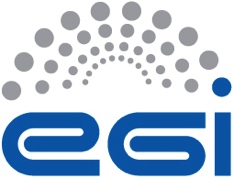 SciTechEurope Masterclass 2012
14
21/11/2012
EGI’s Vision for 2020
To support the digital European Research Area through a pan-European research infrastructure based on an open federation of reliable services that provide uniform access to national computing, storage and data resources.
EGI 2020 Strategy:
http://go.egi.eu/EGI2020
SciTechEurope Masterclass 2012
15
21/11/2012
Community & Coordination
NGI International Liaisons
Human network of national contact points
Virtual Teams
Link national experts across Europe
EGI Champions
Expert researchers using EGI communicate to peers
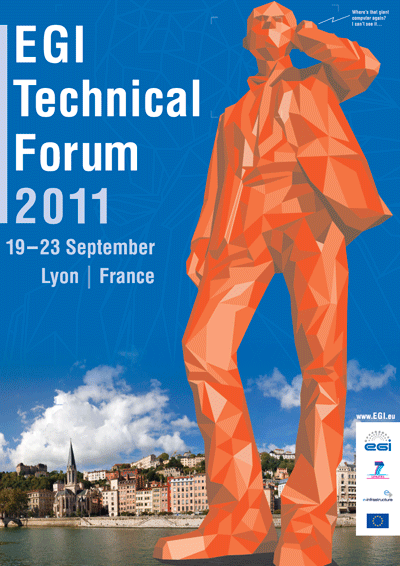 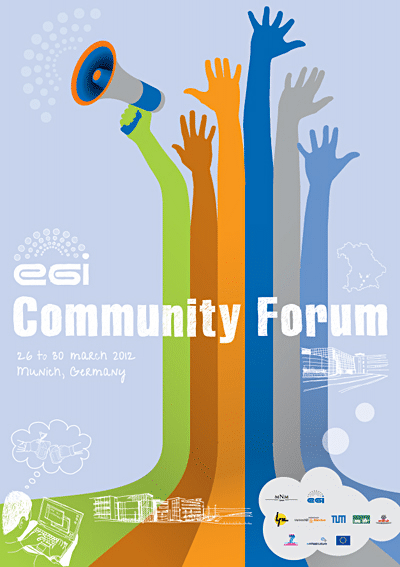 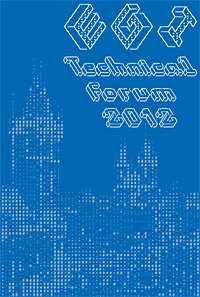 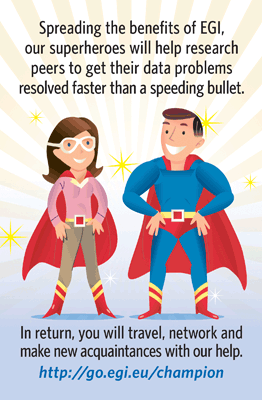 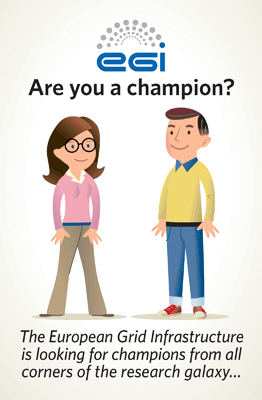 SciTechEurope Masterclass 2012
16
21/11/2012
Operational Infrastructure
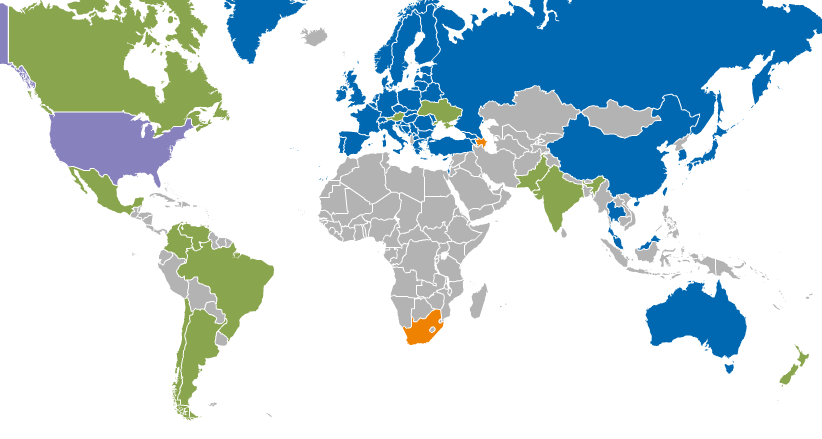 Registered Users: 21714  VOs: 233
LCPUs: 470,000  Disk: 143PB  Tape: 138PB
Jobs: 1.62 million/day
Integrated EGI-InSPIRE Partners and EGI Council Members
External Resource Providers (integrated)
Internal/External Resource Providers (being integrated)
Peer Resource Providers
SciTechEurope Masterclass 2012
17
21/11/2012
Virtual Research Environments
A VRE encompasses
Site services for a community or communities
Services run for a single community
Shared Services run for all communities
More control & responsibility to researchers
Dynamic deployment of services to meet their needs
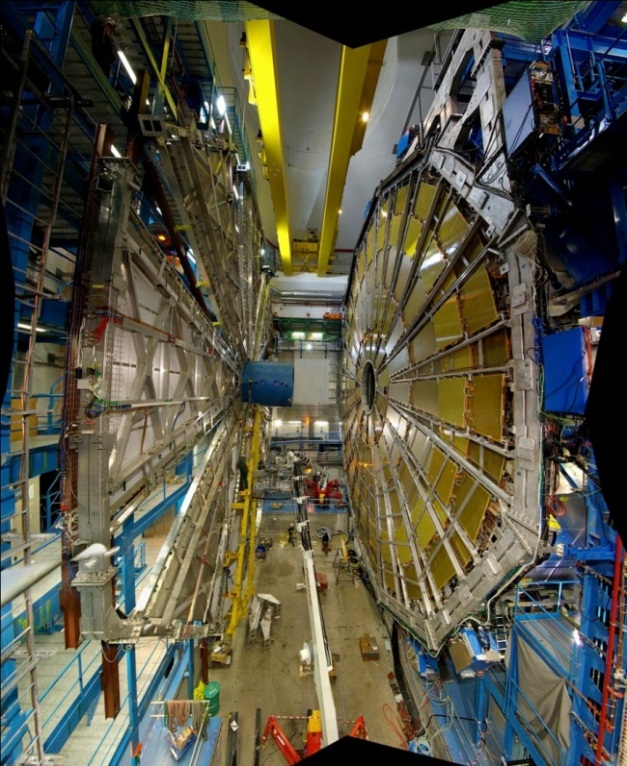 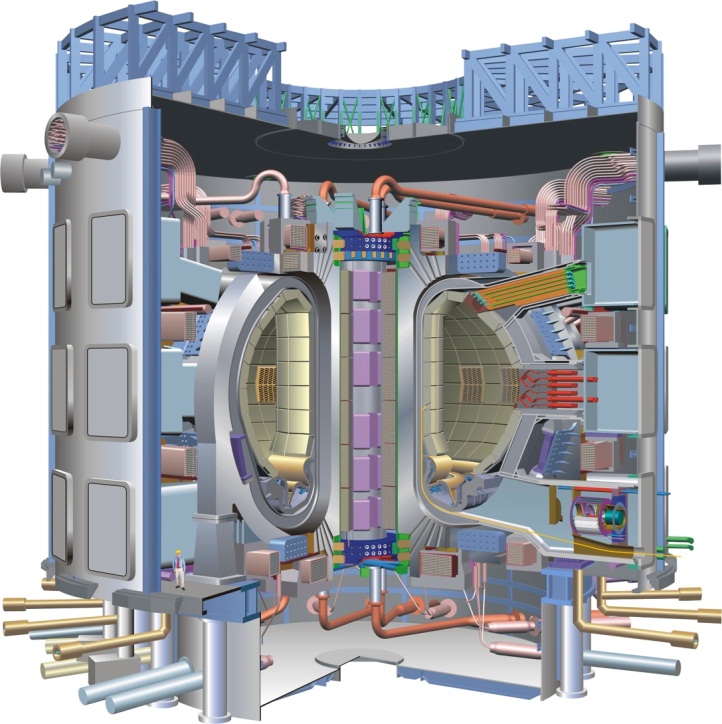 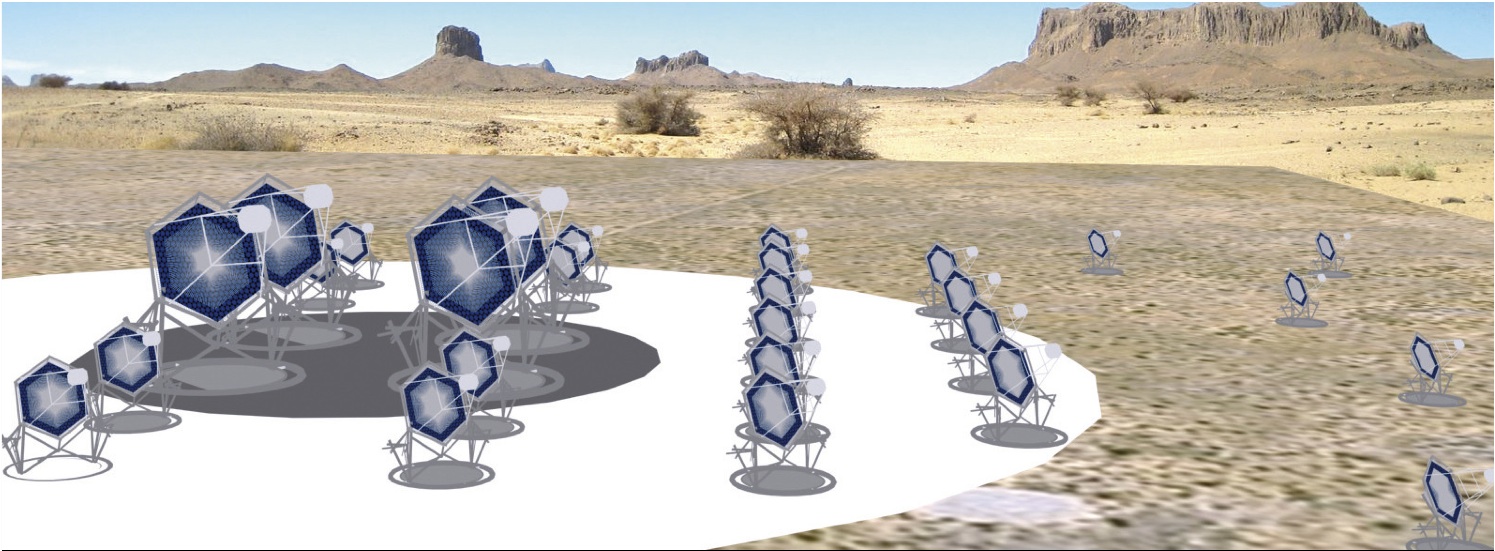 SciTechEurope Masterclass 2012
18
21/11/2012
EGI.eu
Coordination for European Grid resources
Established 8 February 2010
Central policy & services needed to run EGI
Sustainable small coordinating organisation
Based in Amsterdam
Coordinating core (25 people) in Amsterdam
Technical services from partners (~20 FTEs)
Governed by a Council with national reps.
EGI and EGI.eu: Supported by the EGI-InSPIRE project
SciTechEurope Masterclass 2012
19
21/11/2012
EGI-InSPIRE Project
Integrated Sustainable Pan-European Infrastructure for Researchers in Europe

A 4-year project with
€25M EC contribution
Project cost €72M
Total Effort ~€330M
Effort: 9261PMs
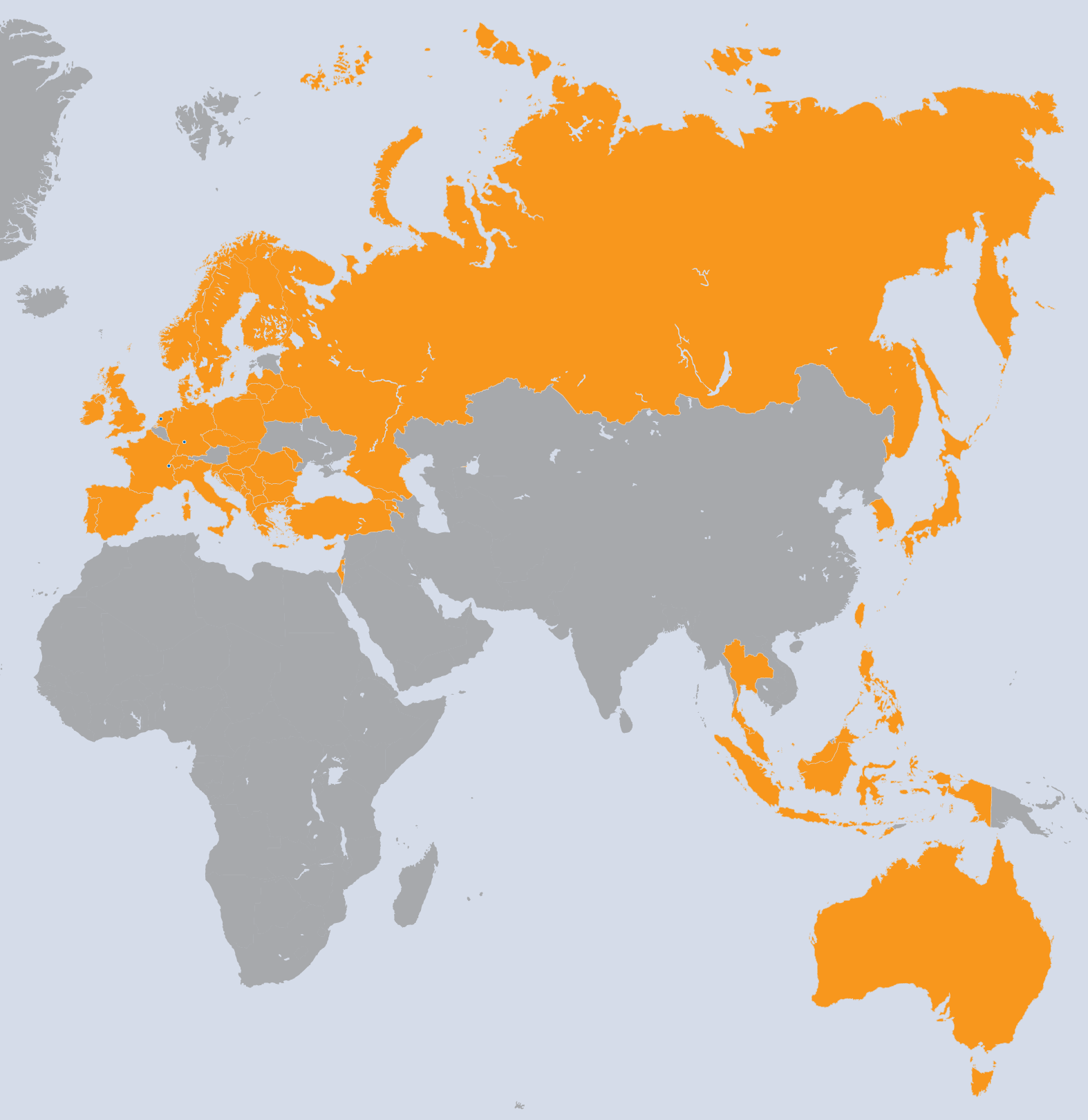 Project Partners (50)
 EGI.eu, 38 NGIs, 2 EIROs
 Asia Pacific (9 unfunded partners)
SciTechEurope Masterclass 2012
20
21/11/2012
A vehicle for Innovation
Deploying Technology Innovation
Distributed Computing continues to evolve
To include: Grids, Desktops, Virtualisation, Clouds, …
Enabling Software Innovation
Provide reliable persistent technology platform
Build on community & external open source tools
Supporting Research Innovation in Europe
Infrastructure for data driven research
Support for international research (e.g. ESFRI)
SciTechEurope Masterclass 2012
21
21/11/2012
EGI, EC and Europe 2020
Digital Agenda for Europe
Building a single digital market for research
Stimulate competitiveness and interoperability
Improves efficient  use of national resources
Innovation Union
Enabling the digital European Research Area (ERA) for 1.5M+ publicly funded researchers
Development & mobility of our human capital
Removing barriers to the free movement of knowledge
Enable worldwide collaboration
“Europe should also build its innovative advantage in key areas through reinforced e-Infrastructures (i.e. GEANT & EGI)”
SciTechEurope Masterclass 2012
22
21/11/2012
Horizon 2020
Funding innovation in Europe 2014-2020
Effectively the 8th Framework Programme
Establishing the ‘Innovation Union’
EC flagship initiative
European Research Infrastructures 
Driving the creation of innovation in Europe
Underpinned by e-Infrastructures
Supporting multiple research communities
SciTechEurope Masterclass 2012
23
21/11/2012
Disruptive Technologies
The Cloud has changed IT provision
User focused
Service oriented
On demand
Underlying technology is virtualisation
Greater flexibility
Better utilisation
Commoditised
SciTechEurope Masterclass 2012
24
21/11/2012
EGI’s Federated Cloud
Community driven testbed activity
61 individuals, 23 institutions, 13 countries, 6 research communities
Current Status
8 Resource Providers running:
OpenNebula, OpenStack & local solutions
2 standard Cloud Management interfaces:
OCCI and CDMI 
4 services: Information System, Marketplace, Monitoring and Accounting
SciTechEurope Masterclass 2012
25
21/11/2012
The European Cloud
Individual communities get the environments they require
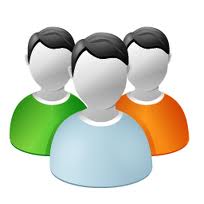 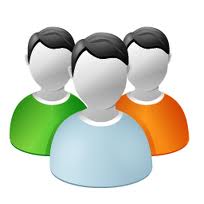 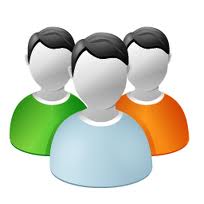 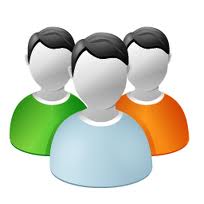 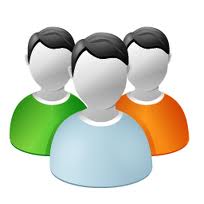 A cloud for EU researchers
Public & commercial  resources
Complement EC investment in innovation with commercial expertise
Community Services
Community Services
Community specific
 service platforms
EGI.eu Coordination
Globus
Core Software & Support
Community Platform
ARC
gLite
Globus
UNICORE
dCache
Federated Virtual Machine Managers
NGI
NGI
NGI
EIRO
Commercial
Commercial
SciTechEurope Masterclass 2012
26
21/11/2012
The Future of DRI
Digital research is here to stay
The European Research Area is one example
Adoption and dependence increasing
1st: Web
2nd: Compute (HTC & HPC) 
3rd: Integrated Compute & Data Services
Integrated Digital Research Infrastructure
Operation & support across all technologies
SciTechEurope Masterclass 2012
27
21/11/2012
Summary
After a decade the system works well
Scaled up with increasing use & users
An active & engaged community
Consensus based policy & procedures
Sustainability for decades to come
EC funds innovation and structuring
Stakeholders fund the operation they benefit from
By growing the number and diversity of end-users
SciTechEurope Masterclass 2012
28
21/11/2012
“Stories from the grid”
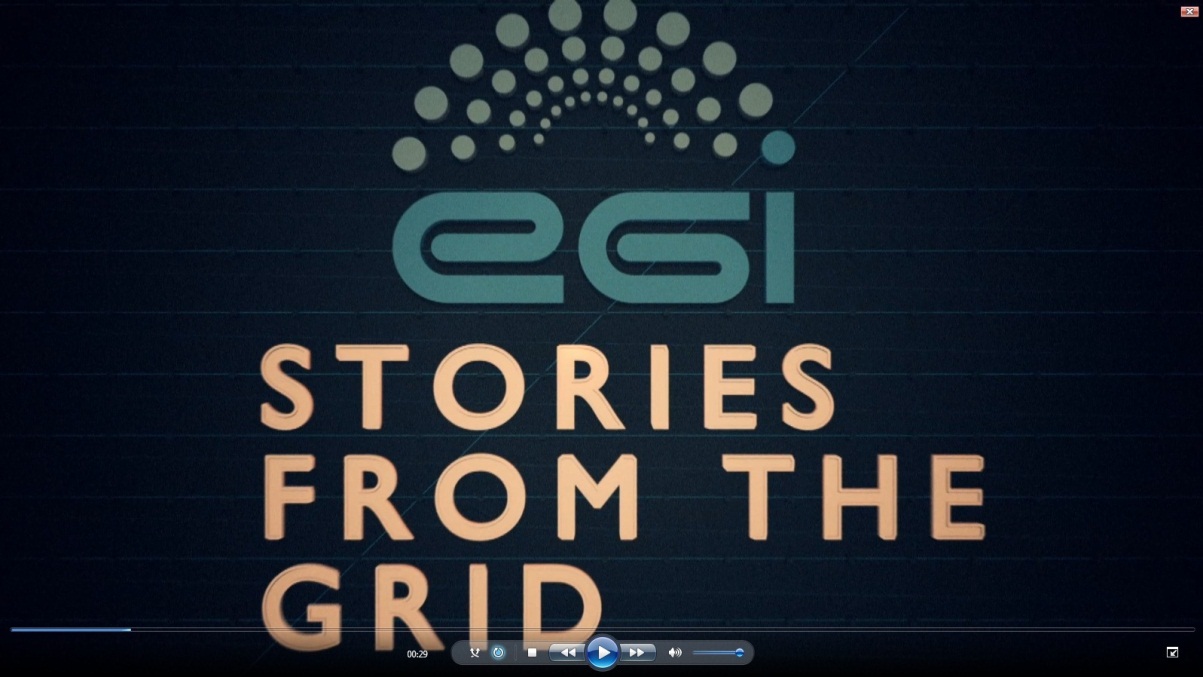 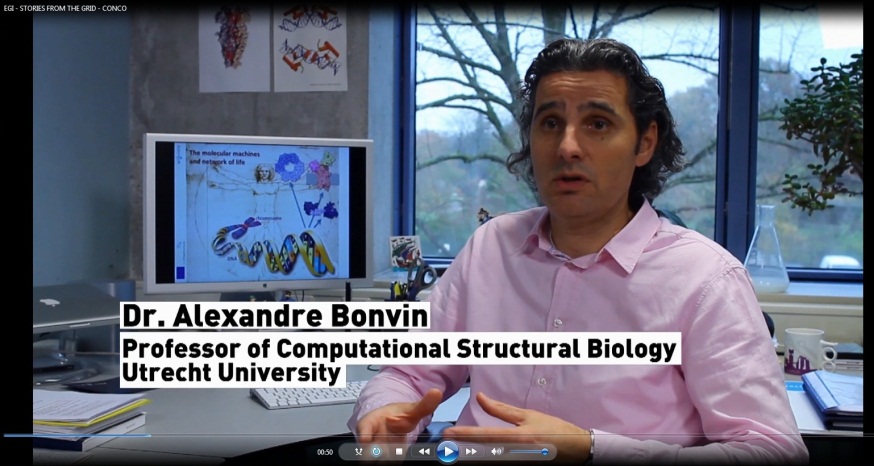 Visit booth #6
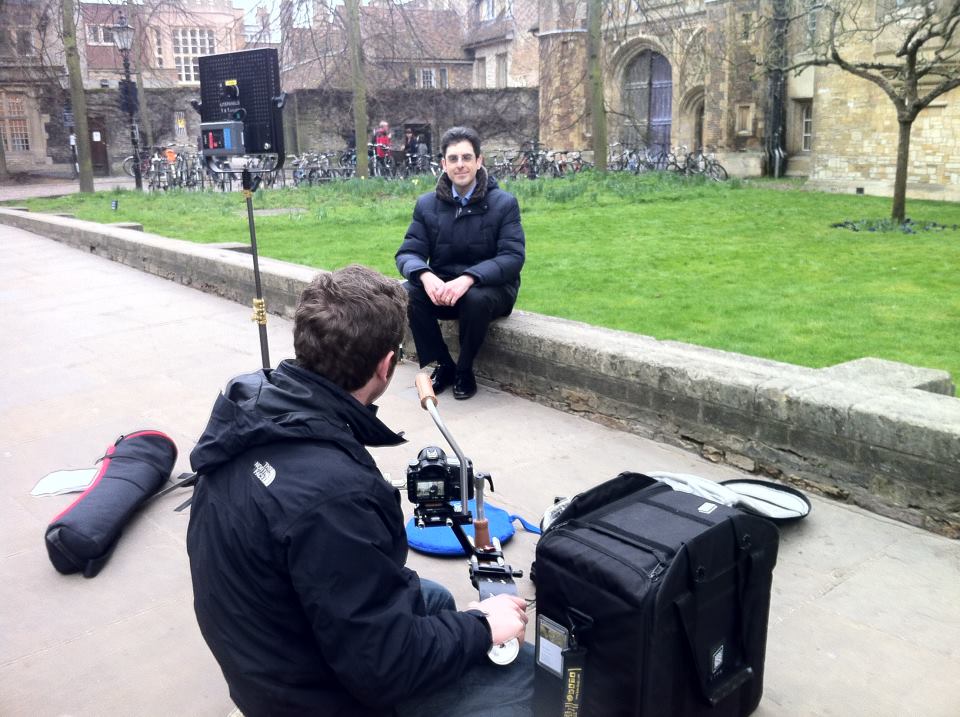 YouTube videos: “Stories from the Grid”
Structural biology (WeNMR project)
Lost Sounds Orchestra
Top Quark in High Energy Physics
See http://www.egi.eu/case-studies/
SciTechEurope Masterclass 2012
29
21/11/2012
Conclusions
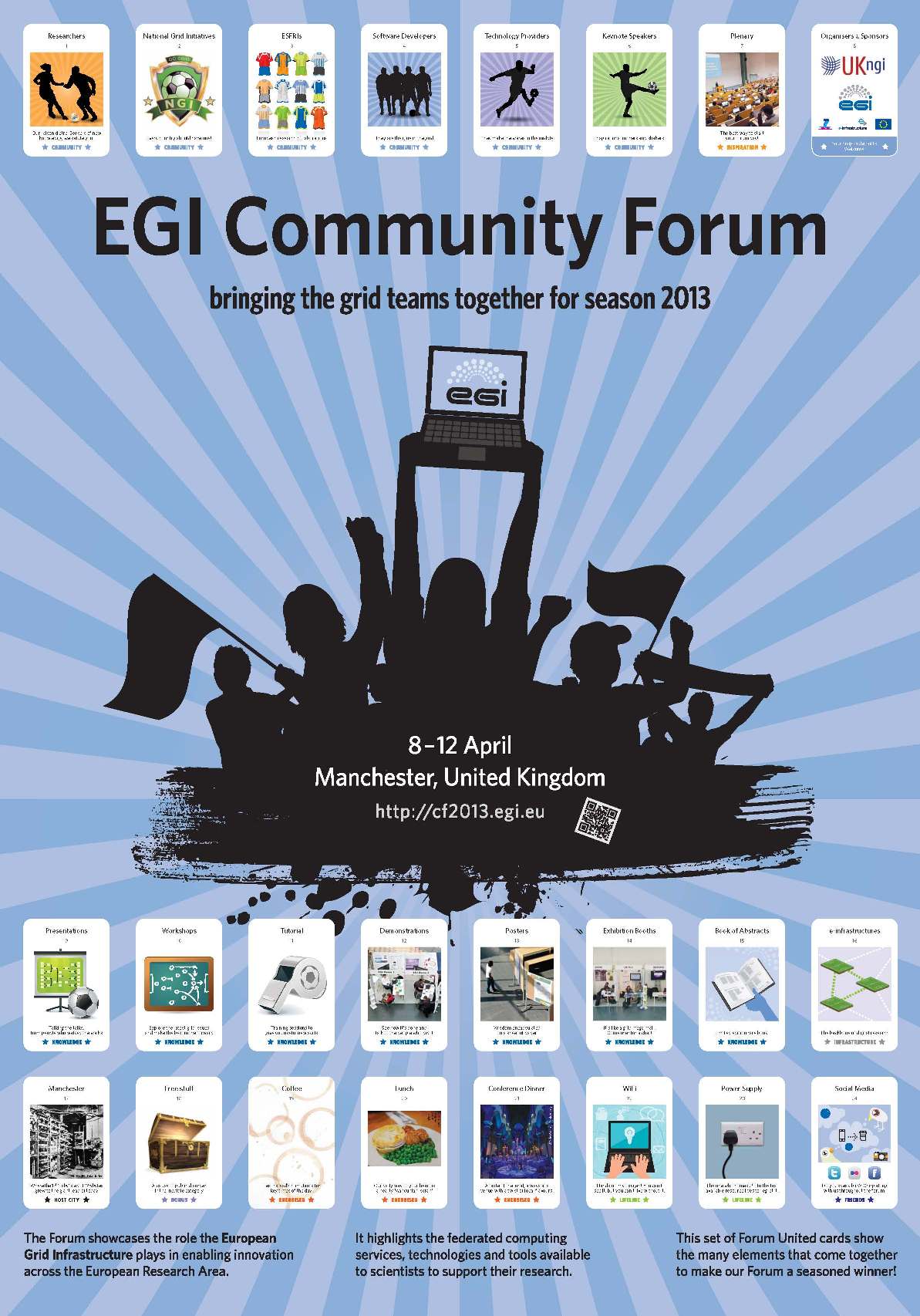 Focus on:
Community & Coordination
Operational Infrastructure
Virtual Research Environments
Sustainability
10 year not a 2 year view
More at www.egi.eu
Contact: director@egi.eu
EGI Strategy: http://go.egi.eu/EGI2020
SciTechEurope Masterclass 2012
30
21/11/2012